Učíme se dívat na obrazy
Návštěva v galerii i.
galerie –výtvarné prostředky –kontakt - asambláž – mozaika  - portrét / podobizna / -
Když vstoupíte do galerie, vstupujete do světa výtvarného umění. Není to prostředí složité, nepochopitelné, nesrozumitelné, či dokonce nepřátelské. Opak je pravdou! Je to svět plný zážitků, citů a příběhů. Výtvarnými prostředky je zaznamenali umělci, kteří kromě svého nadání byli / jsou/ stejní, jako jsme my všichni. Také prožívali své radosti a zklamání, těšili se ze svých úspěchů a těžce nesli prohry a omyly, milovali a nenáviděli, byli veselí, přátelští, nebo urážliví a výbušní, pozorovali svět kolem sebe tak, jak to děláme my všichni. Své zážitky dokázali výtvarně zobrazit a tak nám zanechali hodně zpráv, poselství i svědectví o době, ve které žili a také o sobě. My si pak ty jejich zprávy čteme očima i srdcem.
Při procházce tímto zajímavým světem umění můžete prožít mnohá zvláštní setkání, dokonce i dobrodružství, pocity příjemné, mnohá díla budou ve vás vyvolávat obdiv, údiv, fantazii.Může se ale a také stát, že některé dílo vás zaskočí třeba i nepříjemnými pocity. Neodcházejte! Snažte se pojmenovat to, co je vám nepříjemné. Nebojte se odpovědět si na otázku:“Proč se mi to nelíbí? Je to barva, obsah, tvar?“ Pokud si dokážete odpovědět alespoň na pár otázek, udělali jste další krok ke kontaktu s uměním.
Odložte své zábrany, pusťte uzdu své fantazii ,vnímejte a „mluvte“ s obrazem či sochou. Představte si, jak byste se za pomyslným okrajem plátna  v obraze pohybovali, co cítili. Najděte chuť a odvahu pojmenovat, co vidíte, vyslovte to vlastními – třeba jednoduchými slovy a budete odměněni novými zážitky. A možná i představa, kolik práce dalo dílo autorovi, kolikrát jej musel předělávat než ho považoval  za hotové.
V momentě, kdy se Vám dílo bude zdát příliš složité, neodcházejte s odpovědí“nerozumím“. V životě se setkáváme s mnoha věcmi či situacemi, které sice okamžitě nechápeme, ale přesto mohou být pro nás nějakým způsobem přínosné, užitečné nebo také zábavné.                                                                               Marie Martykánová,                                                                                                                                                Muzeum J. A. Komenského, UB  
VYSVĚTLETE VÝZNAMY SLOV UVEDENÝCH V ZÁHLAVÍ.
Expozice  výtvarného  umění - výběr
Národní galerie – Praha
Klášter sv. Jiří, Hrad – Jiřské náměstí 33. Stálá expozice starého českého umění/ gotika, baroko/.
Šternberský palác, Hradčanské náměstí 15. Sbírky starého evropského umění.
Galerie Hlavního města Prahy
Dům U Zlatého prstenu, Týnská 630/6. Stálá expozice českého umění XX. století.
Moravská galerie Brno
Místodržitelský palác, Moravské náměstí 1a. Stálá expozice umění od gotiky do 19. stol.
Alšova jihočeská galerie Hluboká nad Vltavou
Stálá expozice gotického umění 13.a 14. stol. A stálá expozice Flámské a holandské malířství 15. a 16. stol.
Galerie Výtvarného umění v Ostravě
Nová síň, Mongolská 2. Bez stálé expozice – průběžně instalovány jednotlivé výstavy.
Muzeum umění Olomouc
Denisova 47. Stálá expozice „100 let výtvarné kultury na Olomoucku“ a „Italské malířství 14. -  18. století“.
Práce s reprodukcí obrazu
Na následujícím obrázku vidíme reprodukci podobizny od Juliana Schnabela /žilien šnábl/ s názvem Mele, vytvořeným v roce 1987. Na první pohled připomíná mozaiku. Ale při podrobnějším zkoumání vidíme rozbité talířky a hrníčky. Umělec rozbil porcelánový servis, aby získal základ pro svou práci. Říká se, že ho k tomuto neobvyklému počínání inspirovala zeď postavená slavným španělským architektem  ANTONI  GAUDÍM v Barceloně, také ozdobená porcelánovými střepy. 
Obrázek ze střepů - asambláž je přinejmenším trochu provokativní a může diváka dráždit a rozčilovat svou ježatostí i divným výběrem materiálu. Proč si autor vybral tuto techniku? Souvisí nějak s obsahem obrazu? Je náš svět vždy jenom lesklý obraz v hlaďoučkém zrcadle, nebo často pořádná rána, po které zbude jen hromada střepů? Co může použití této techniky vypovídat o mladíkovi a jeho „světě“?
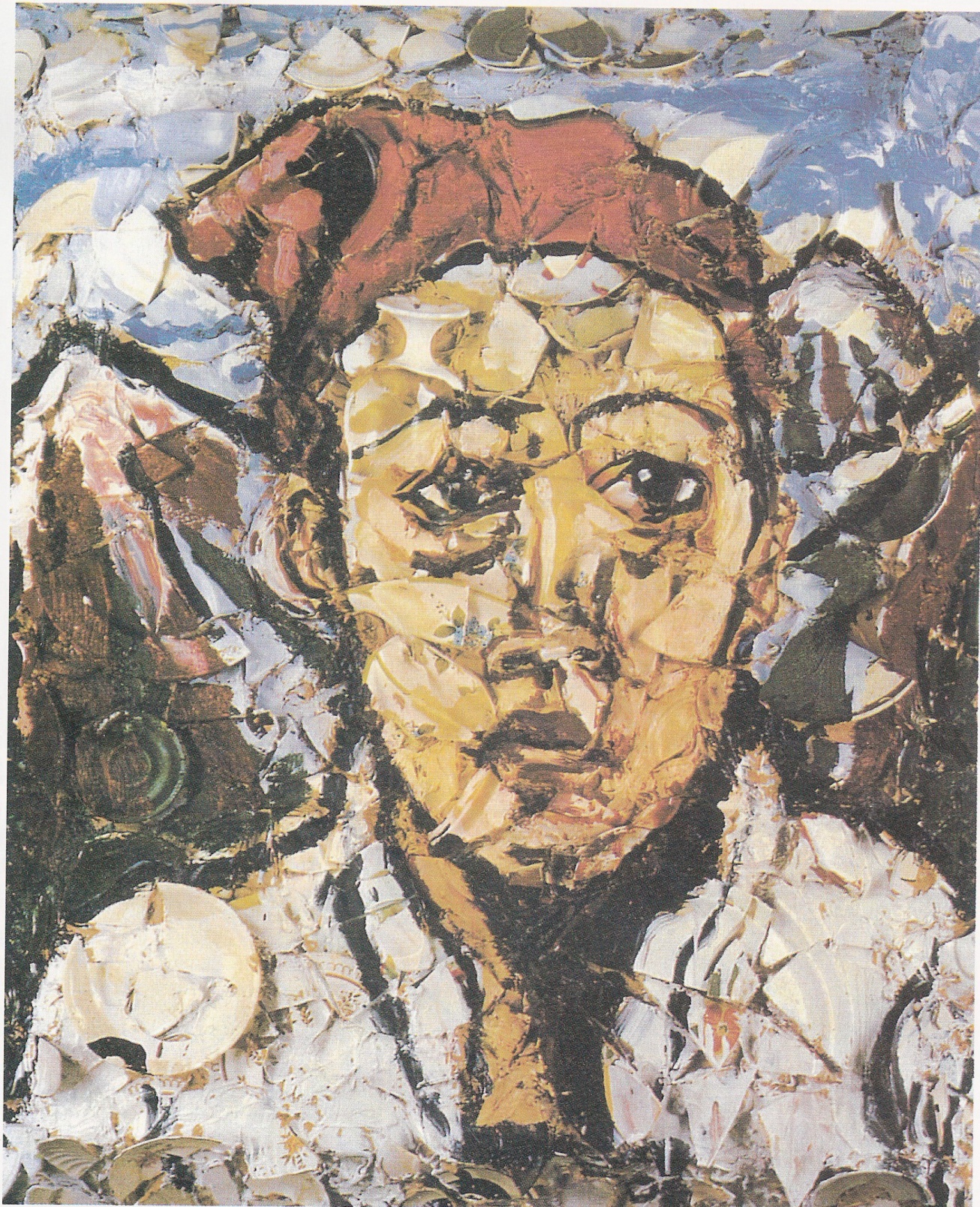 Práce s reprodukcí obrazu
Znovu si prohlédněte obraz. Co je jeho obsahem? Je obsah naznačen v názvu díla?  Kolik je asi mladíkovi let?
Co můžeme vyčíst z tváře chlapce – radost, smutek, údiv, strach, bolest? Jak na vás výraz tváře působí?  Co asi mladík prožil? Ztratil někoho, viděl něco?
Podívejte se na prostředí . Charakterizujte ho. Předpokládejme, že autor namaloval krajinu Španělska. Která část krajiny může být zobrazena v pozadí? Pomozte si mapou Španělska.
Vyhledejte na internetu informace o výše zmiňovaném významném španělském výtvarníkovi, kterým se inspiroval autor reprodukce.
Pokuste si zapamatovat  vše, co je na obraze. Velikost a umístění podobizny, výraz tváře, velikost a tvar očí, nosu,úst a uší, pokrývku hlavy, oblečení, prostředí. Na připravený formát papíru zobrazte technikou, kterou určí vyučující,tento obraz.
Významy slov
Galerie(it.) – instituce nebo zařízení shromažďující, vědecky zpracovávající  a vystavující díla výtvarného umění /má i další významy/.
Výtvarné prostředky –technika, materiál, formát, rukopis…
Kontakt –dotyk, spojení, styk. 
Asambláž (fr.)–technika vytváření trojrozměrného výtvarného díla sestavováním z různých nesourodých předmětů a materiálů /lisováním, vázáním, lepením, svařováním ap.,výtvarné dílo sestavené z různých, i nesourodých předmětů do novéno celku, v němž původní prvky dostávají nový význam.
Mozaika (it.)– plošná výtvarná práce,skládaná z kamenných, keramických nebo skleněných kostiček, lepených na stěnu n. podlahu. Rozvíjena byla zvláště v antice, raném křesťanství, v Byzanci a ve středověku. Ve stavebnictví jde o obložení stěn a podlah drobnými různobarevnými dlaždičkami.
 Portrét / podobizna / - obraz či sochařské dílo zpodobňující konkrétní  osobu s jejími charakteristickými rysy, n. fotografický obraz konkrétní osoby, obvykle dokumentární povahy.
Chrám  Sagrada Família,Barcelona, Španělsko. Jeho stavba začala v roce 1882  Antonio Gaudí na ní pracoval 40 let. Věže jsou vysoké 170 m.
Antonio Gaudí,  Sagrada  FamÍliA
Zdroje
Vítejte ve světě výtvarného umění, Marie Martykánová, Muzeum UB, 
Učíme se dívat na obrazy, Moderní vyučování, 8/1998, str. 8
Jaroslav Bláha, Jan Slavík, Průvodce výtvarným uměním V